Unit 2 
Neighbours
Integrated skills
WWW.PPT818.COM
Play a game. 
Here are some riddles(谜语） for you. Tell me the name of the job.
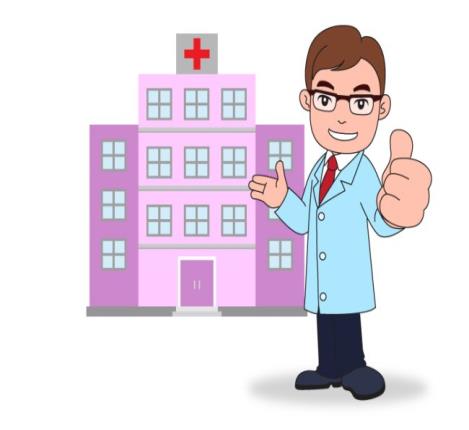 doctor
help sick people
生病的
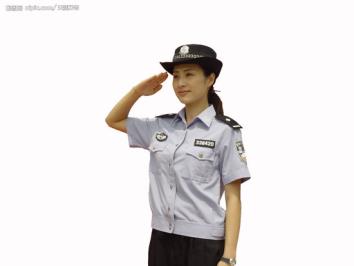 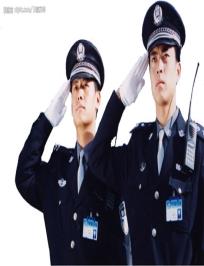 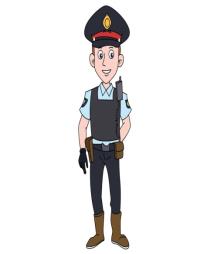 policeman
policemen
policewoman
policewomen
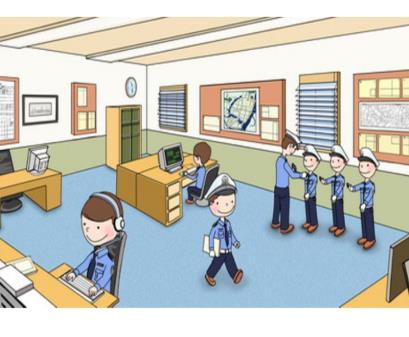 police station
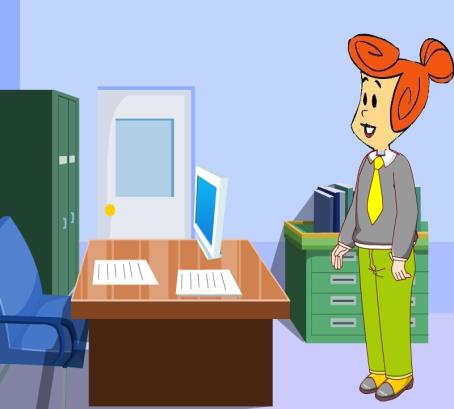 an office worker
company
/'kʌmpəni/
She works for a big company
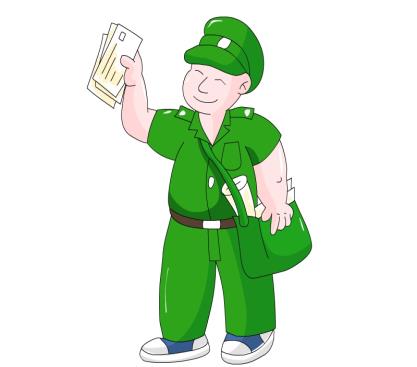 postman
two postmen
post office
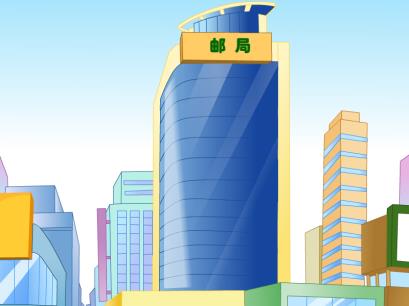 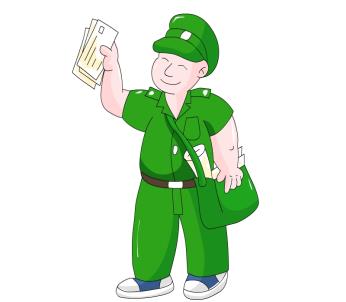 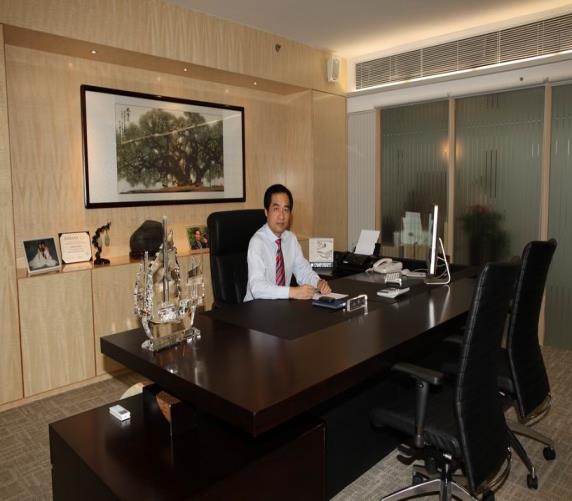 manager
/'mænIdʒə/
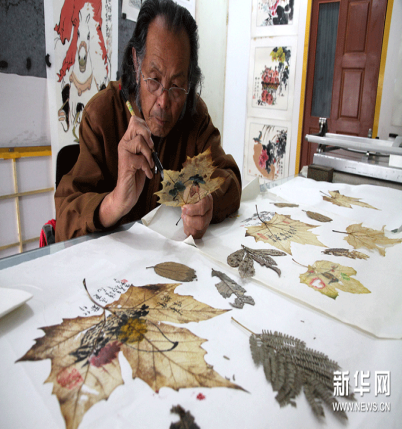 an artist
Listen and complete
police station
policeman
manager
restaurant
postman
post office
company
office worker
Listen and answer
Where’s her father’s police station?
 Where’s her mother’s restaurant?
 Is her mother very busy?
 How does her elder brother go to work?
5. How does her elder sister go to work?
It’s near her school.
It’s in the town centre.
Yes, she is.
He often goes to work by bike.

She goes to work by train.
Listen and complete
There are five people in Wendy’s family.
Her dad is a __________. He works in a ___________near her school. Sometimes he works ________. 
Her mum works in a __________ in the town center. She is a ________, so she is always busy.
Her elder brother works in a __________. He is a _________. He often goes to work __________. He loves his job.
Her elder sister is an ____________. She works for a _____________ far away from her home, so she goes to work by train.
policeman
police station
at night
restaurant
manager
post office
postman
by bike
office worker
big company
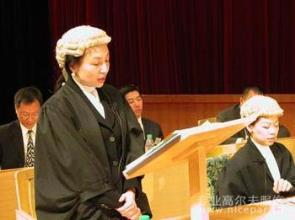 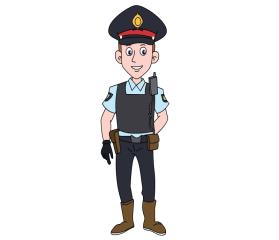 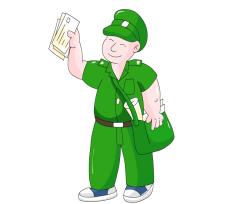 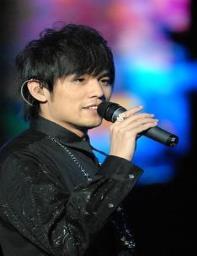 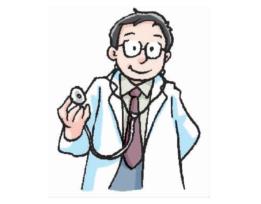 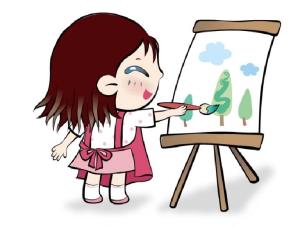 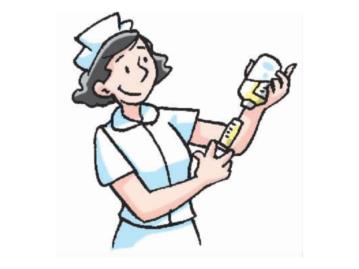 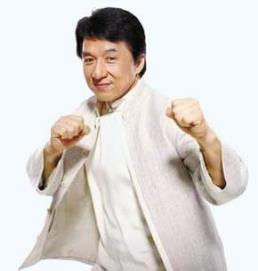 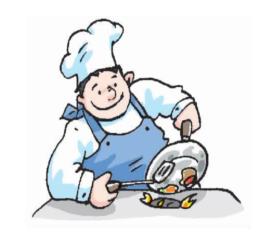 Listen and do the “True or False”
Daniel likes computers.
 Millie is going to be a computer engineer.
 Amy is going to be a doctor.
 Sandy wants to help sick people.
 Simon is going to be a basketball player.
T
F
T
F
F
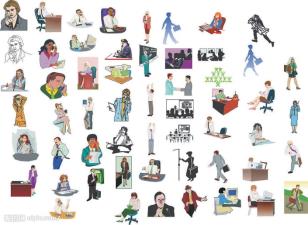 A: …
B: …
A: …
B: …
B: I … I’m going to be a … What about you ?
A: Hi,…What are you going to be in the future?
Pair work
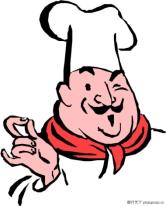 The more, the better!
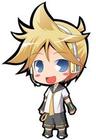 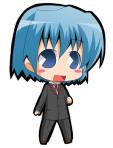